Retrieval of Snow Properties from Imaging Spectroscopy: The path towards SBG and CHIME
Jeff Dozier, Edward H. Bair, Niklas Bohn, Brent A. Wilder, Amy Braverman,Philip G. Brodrick, Robert O. Green, Maggie Johnson, Kimberley R. Miner,Noah Molotch, Ross Palomaki, Karl Rittger, David Schimel, David R. Thompson13 November 20243rd Workshop on International Cooperationin Spaceborne Imaging Spectroscopy, ESA ESTEC
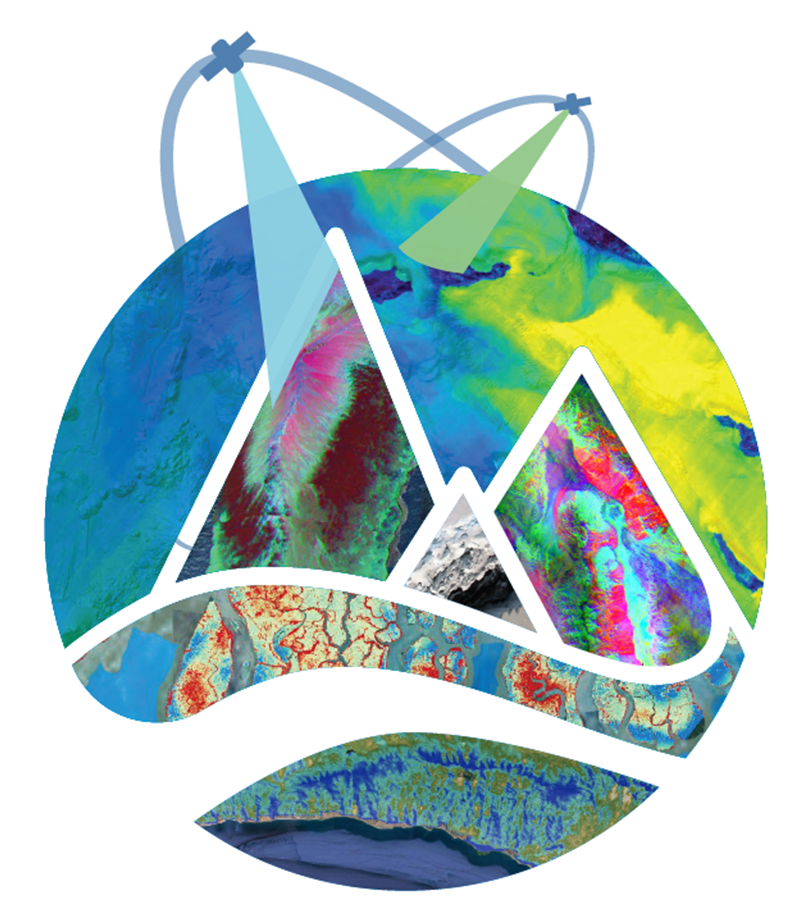 The research was carried out at the Jet Propulsion Laboratory, California Institute of Technology, under a contract with the National Aeronautics and Space Administration (80NM0018D0004).
Reference herein to any specific commercial product, process, or service by trade name, trademark, manufacturer, or otherwise, does not constitute or imply its endorsement by the United States Government or the 
Jet Propulsion Laboratory, California Institute of Technology.
SBG VSWIR Snow and Hydrology
14 August 2024
What is Snow?
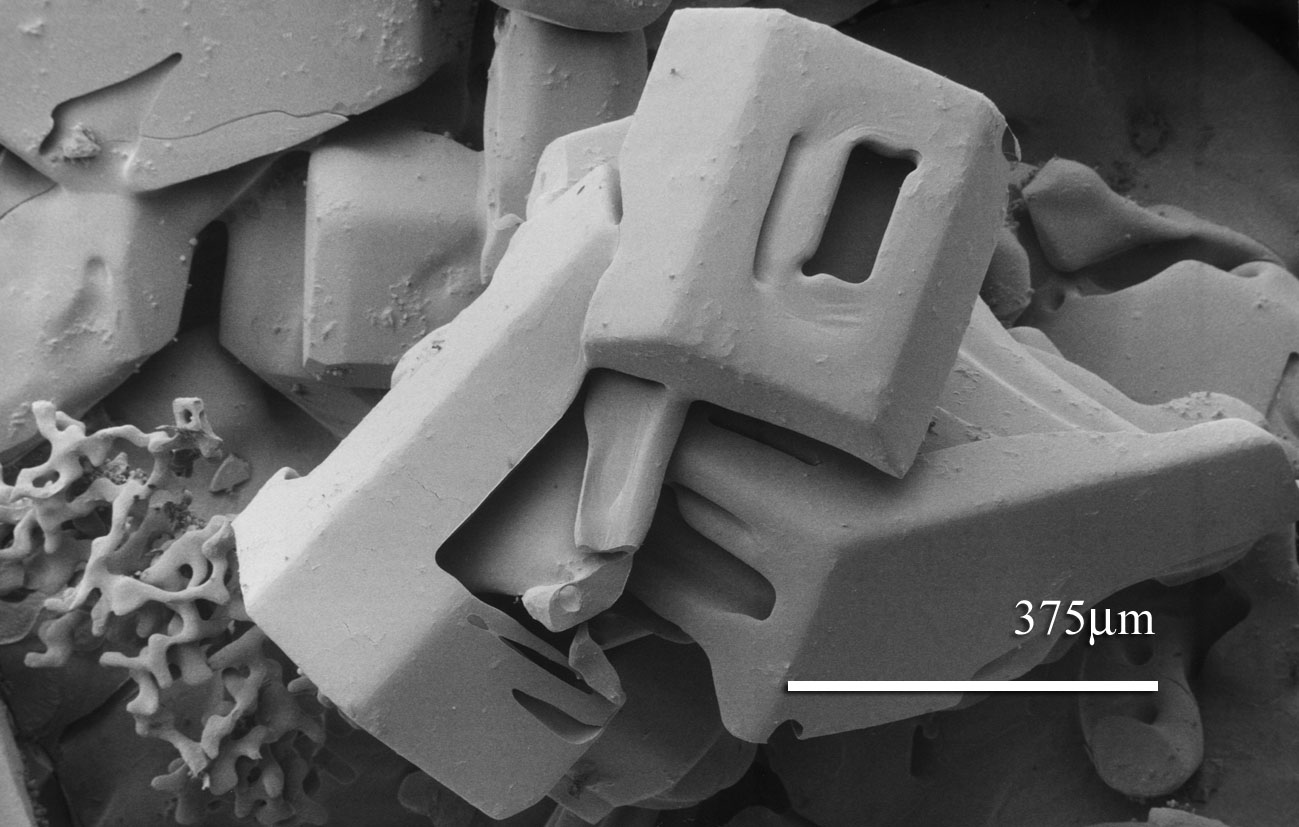 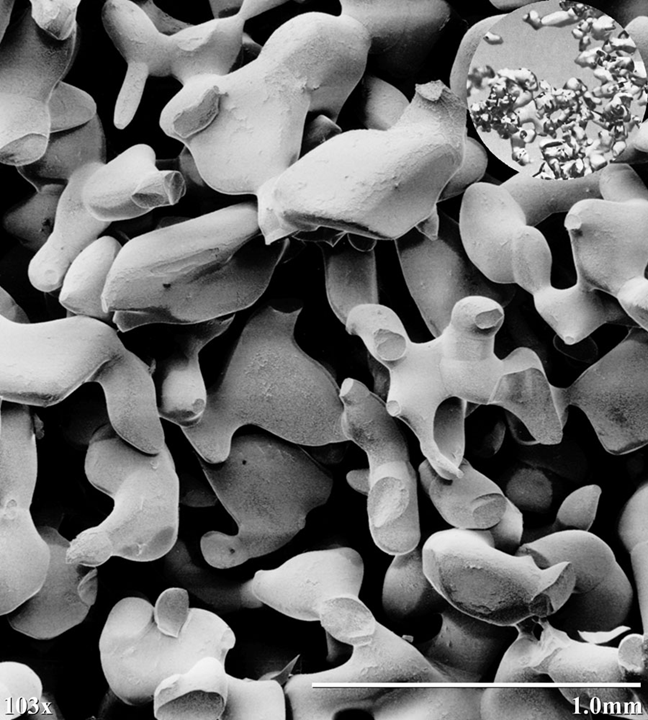 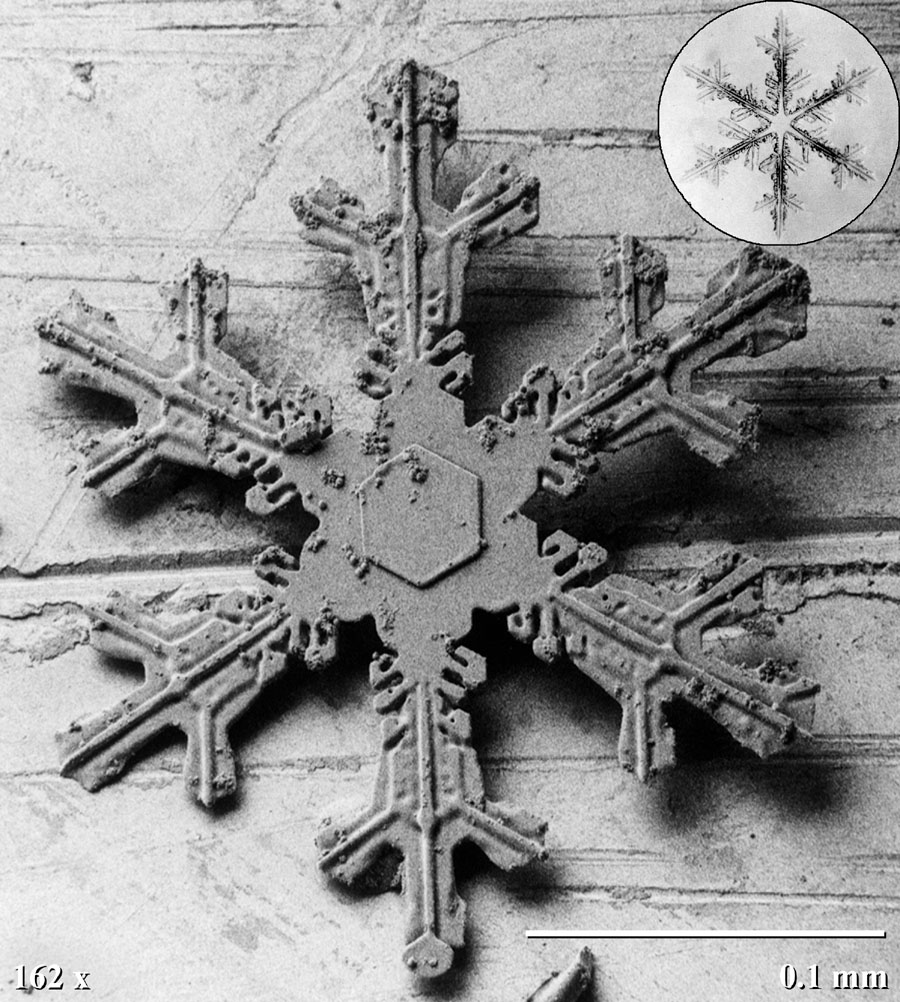 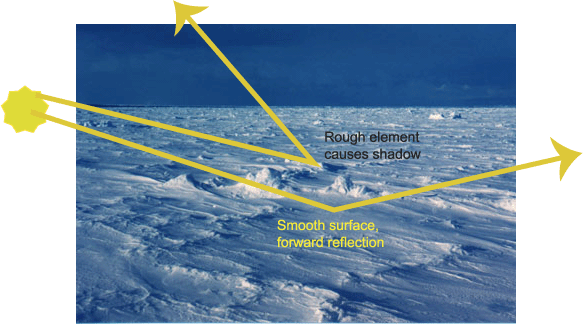 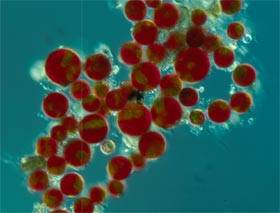 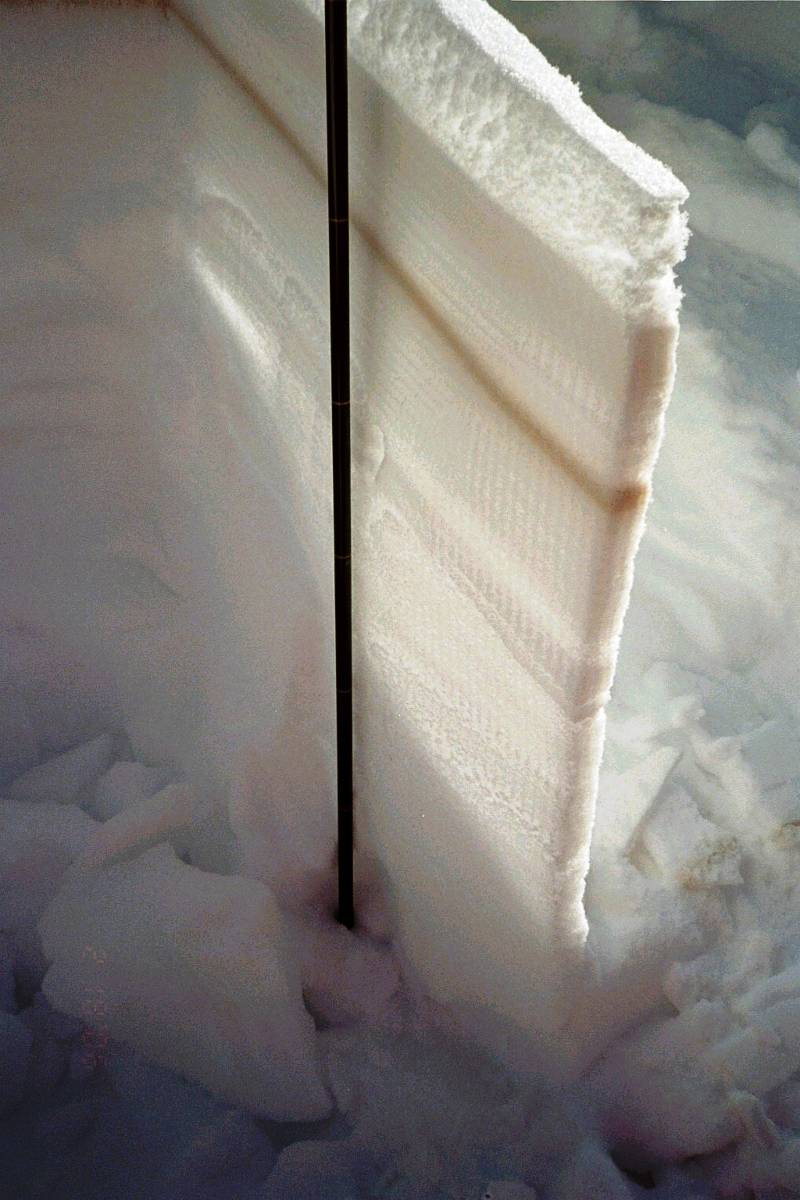 2
Variety in Forward Modeling
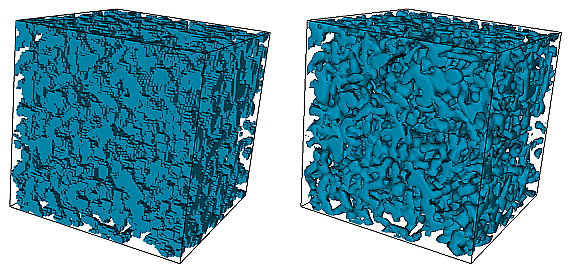 Wiscombe & Warren (& Bair et al.)
δ-Eddington & Mie scattering
SNICAR similar
Painter et al. (& Bohn et al.)
Nonspherical snow grains & DISORT for angular reflectance
Kokhanovsky & Zege
Geometric optics & asymptotic radiative transfer
Kaempfer et al.
3D microstructure & photon tracking
(R. Perla: “snow a structure, not a grain collection”)
3
Decadal Survey Focus
4
SBG VSWIR Snow and Hydrology
14 August 2024
Spectral Albedo
Darker when grains are larger, mainly in the near-infrared where ice itself is mildly absorptive
Darker when contaminated by light-absorbing particles (LAP), mainly in the visible
Darker in the visible when snow is shallow, snow water equivalent (SWE≤~500mm for larger grains)
Usually different than other surfaces like vegetation or soil
Roughness lowers Albedo and reduces Forward Scattering
The left image looks in the direction toward the Sun, whereas in the right image the Sun is behind me. Forward scattering, based on a model like DISORT, should cause the left image to be brighter than the right, but the opposite is the case.
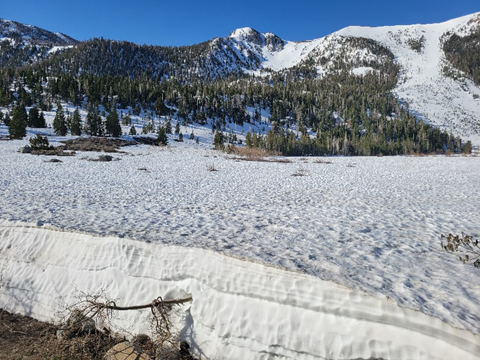 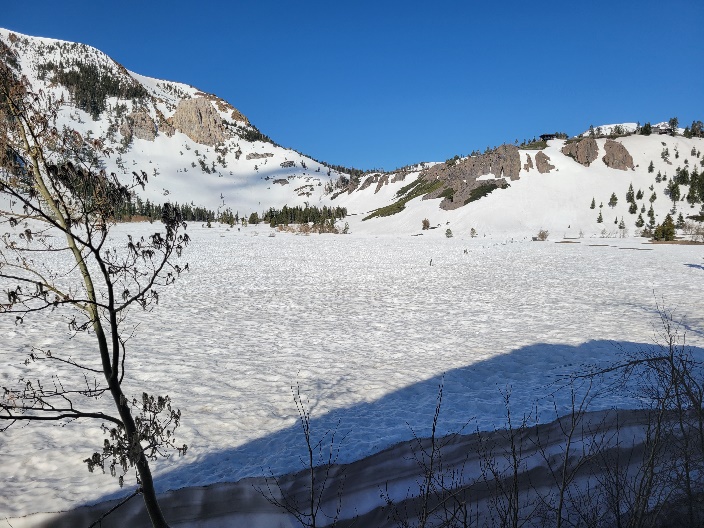 6
Recommendations
The Science/Applications Traceability Matrices for SBG should:
Specify that the sensor, data processing, and algorithms retrieve square root of effective radius of snow grains to within 18% RMS error
And that the “darkening” of snow—the difference between estimated clean albedo and actual albedo integrated over wavelengths 400 to 900 nm—is retrieved to within 12% RMS error
(these thresholds to be explored under a range of illumination conditions and fractional snow-covered area)

Two problems to solve
Effect of surface roughness (rougher surfaces a little darker)
Atmospheric correction for bright surfaces (avoid spurious darkening)
7
SBG VSWIR Snow and Hydrology
14 August 2024
Product Error Budget
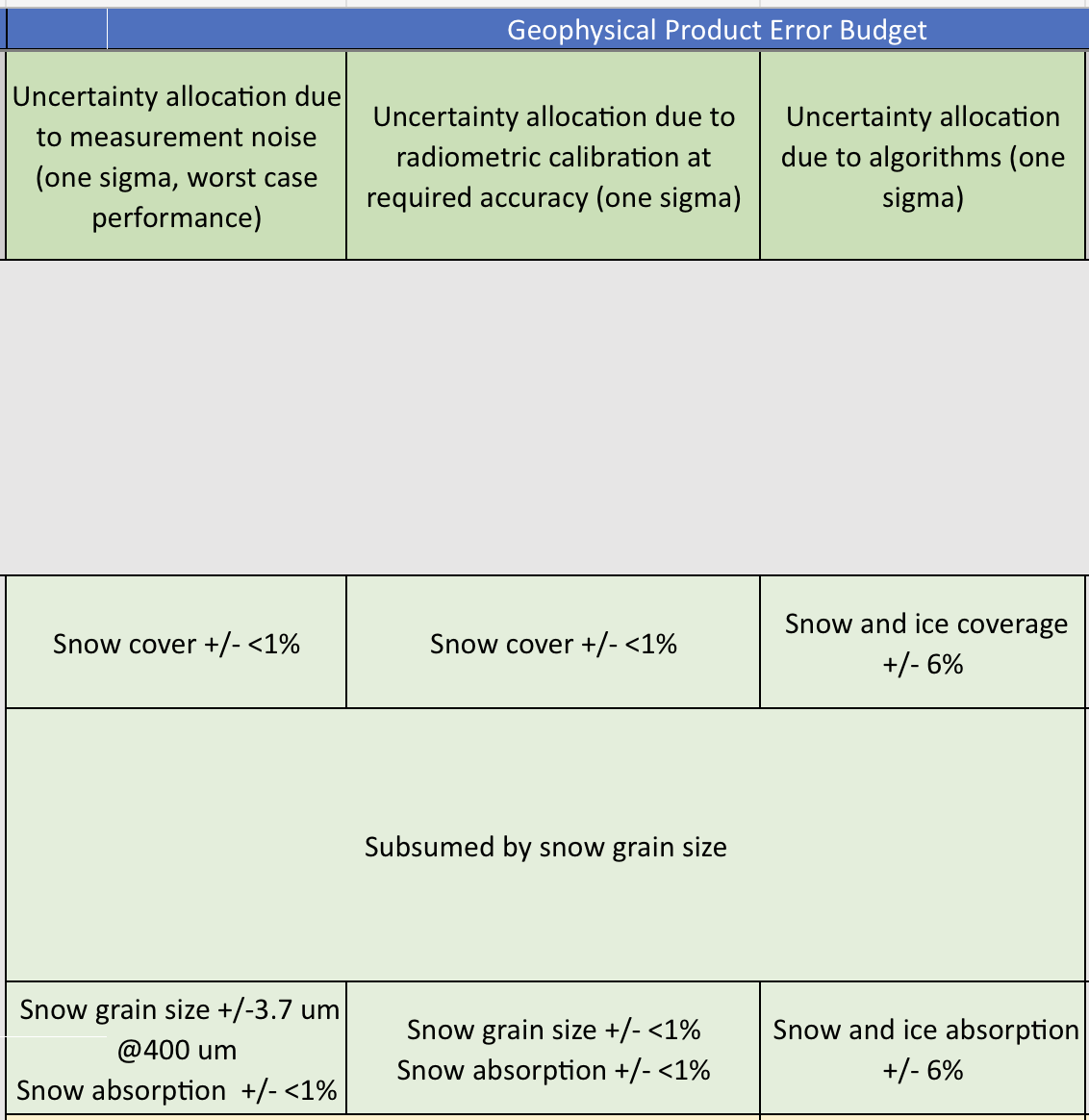 From albedo to absorption

From grain size to square-root of grain size

Radiative forcing: error budget for integrated difference between clean and dirty snow in VIS to NIR wavelengths
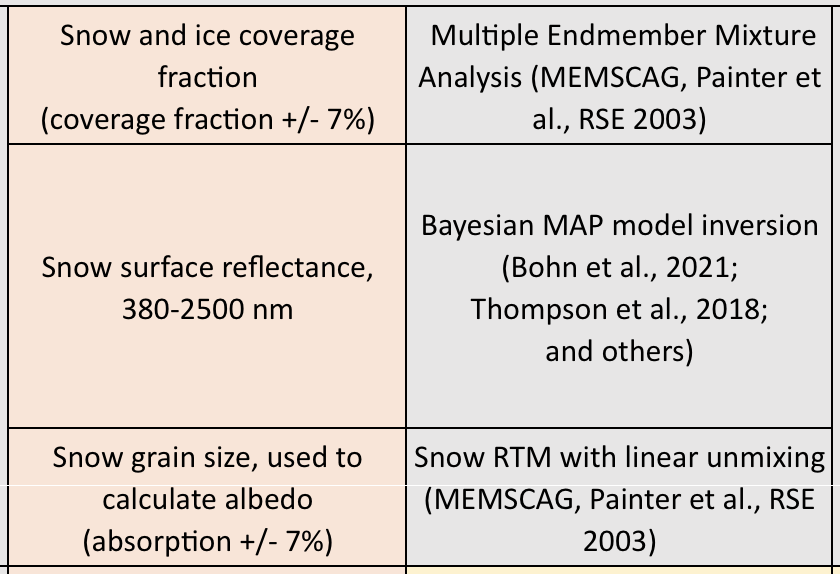 8
SBG VSWIR Snow and Hydrology
14 August 2024
Example Products
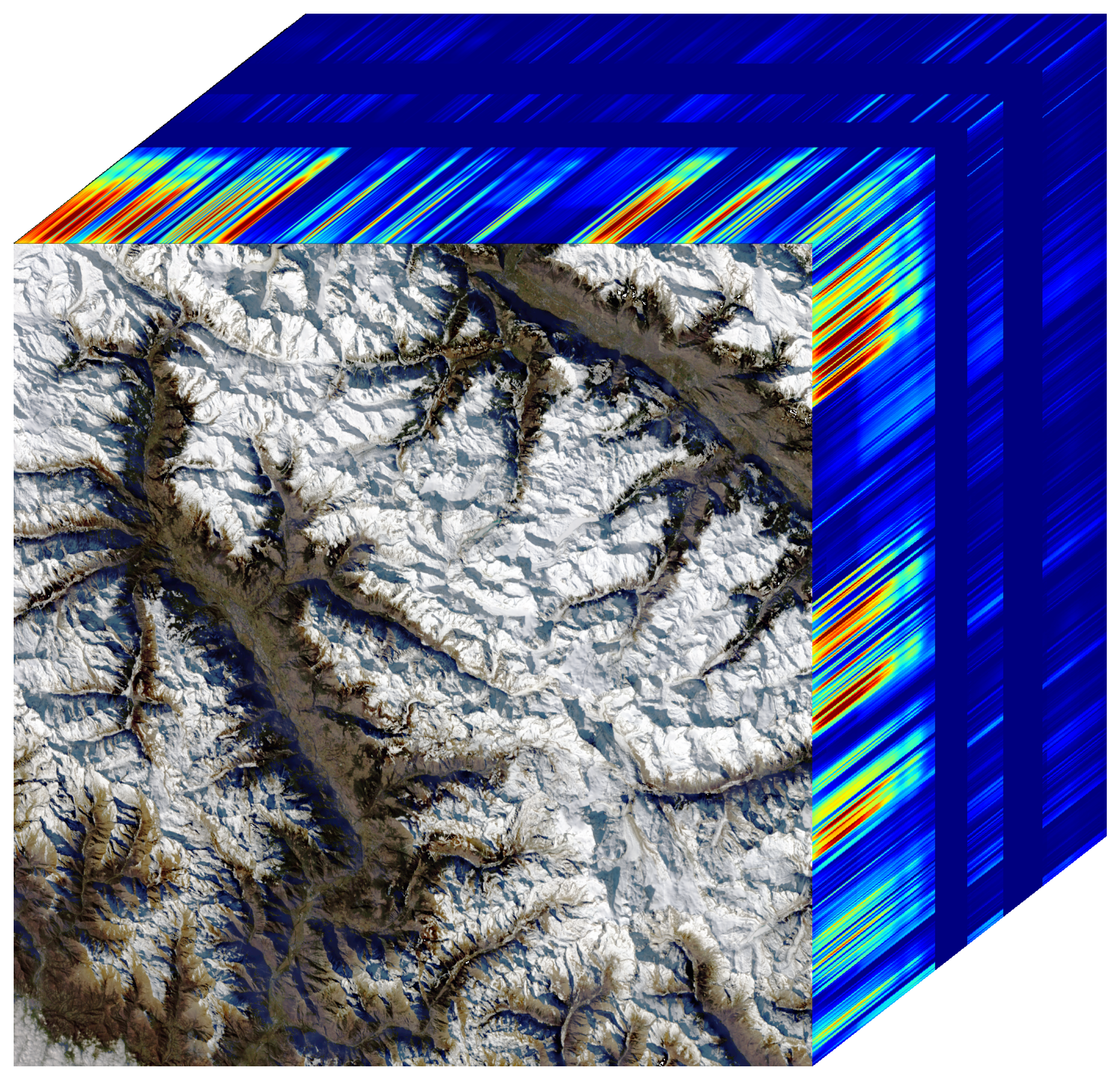 Spectral Unmixing
(Painter et al. 2003)
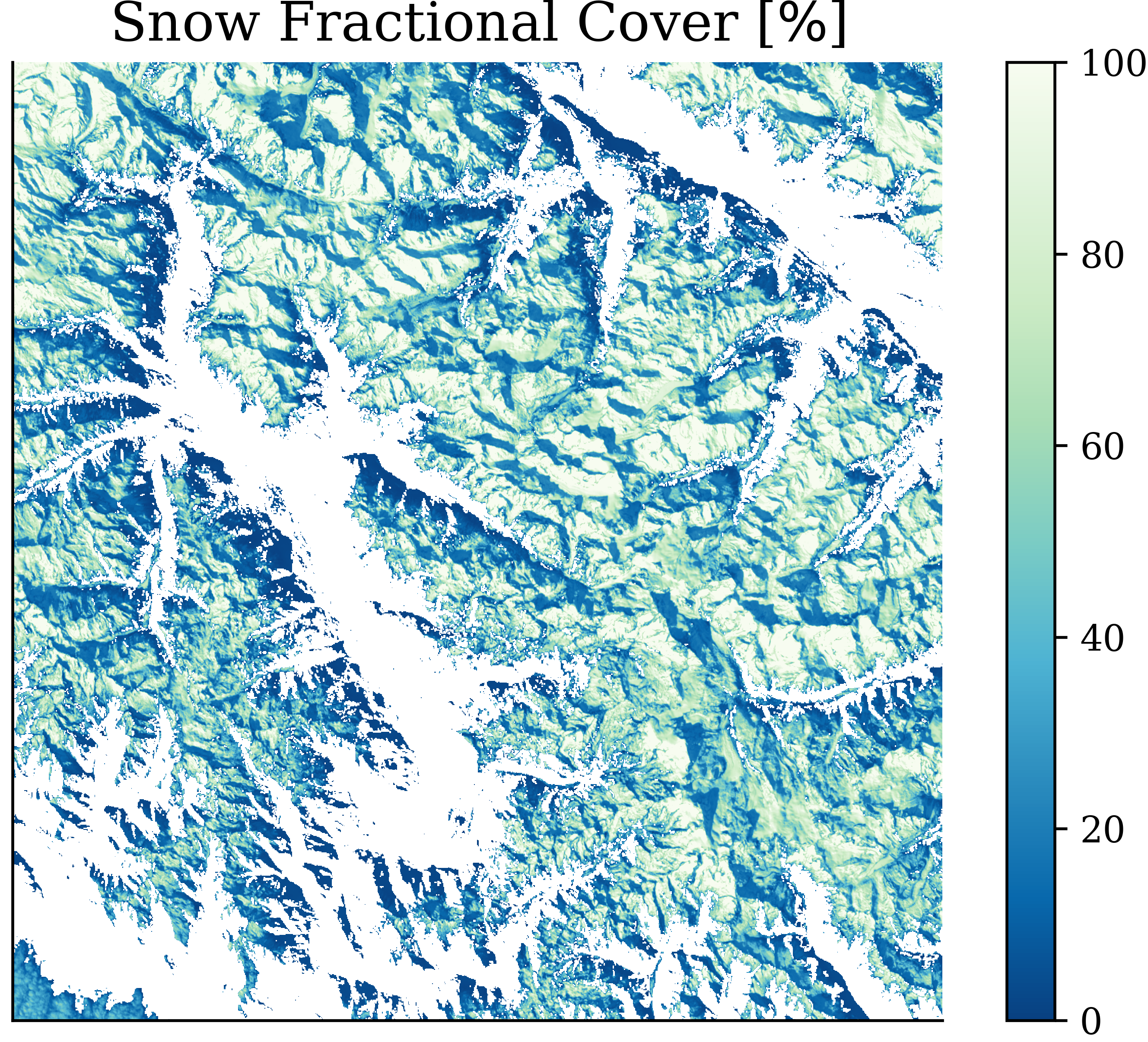 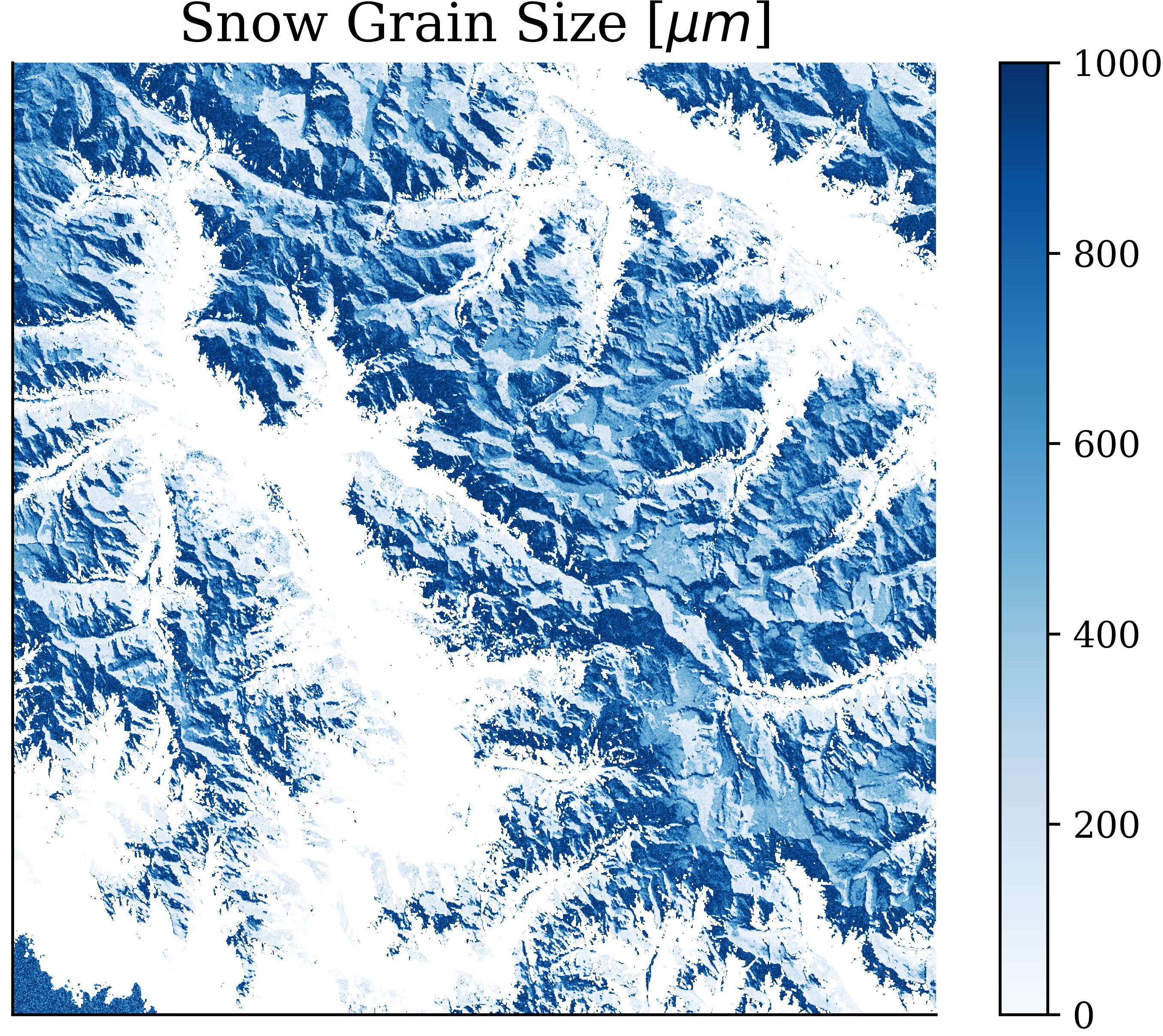 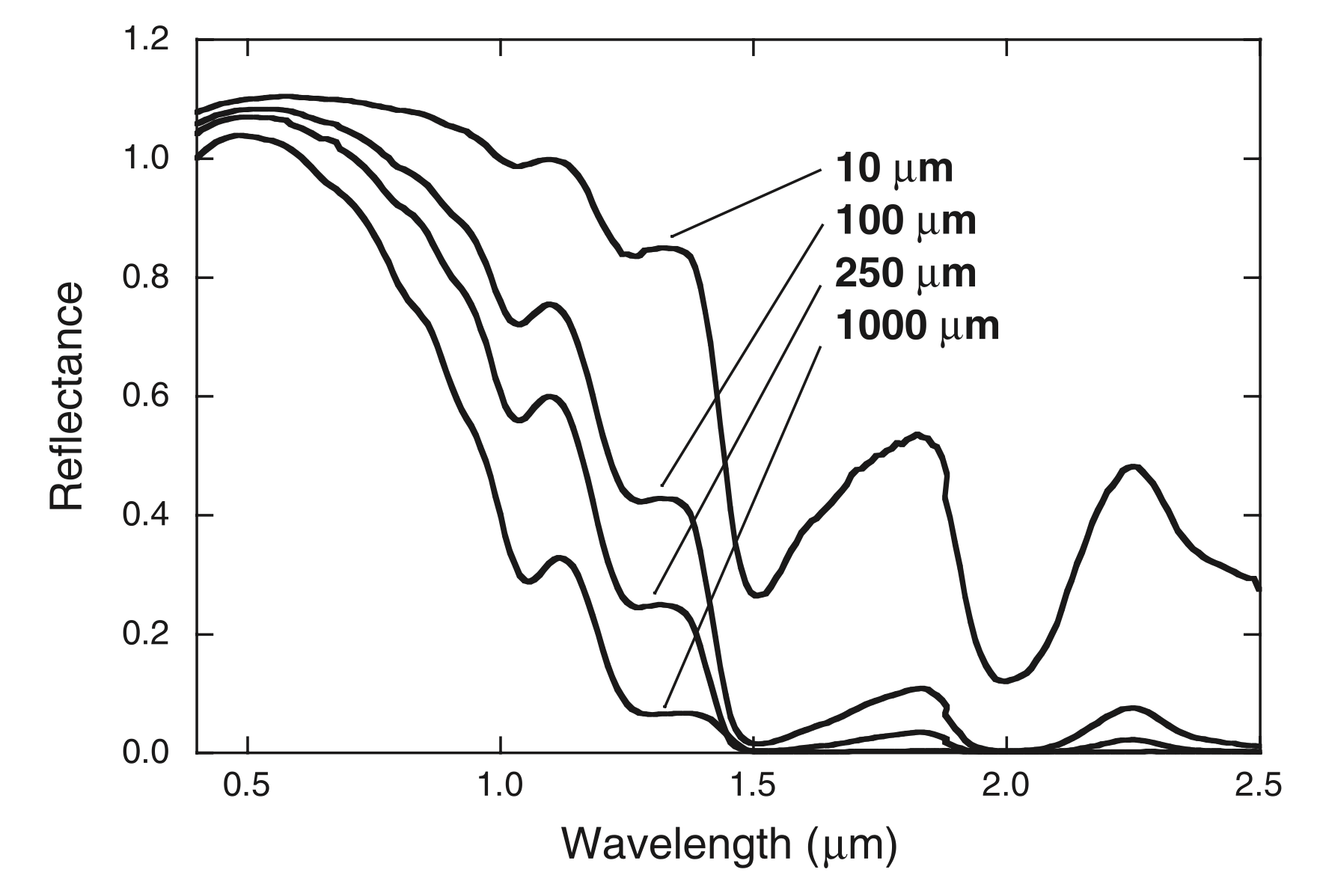 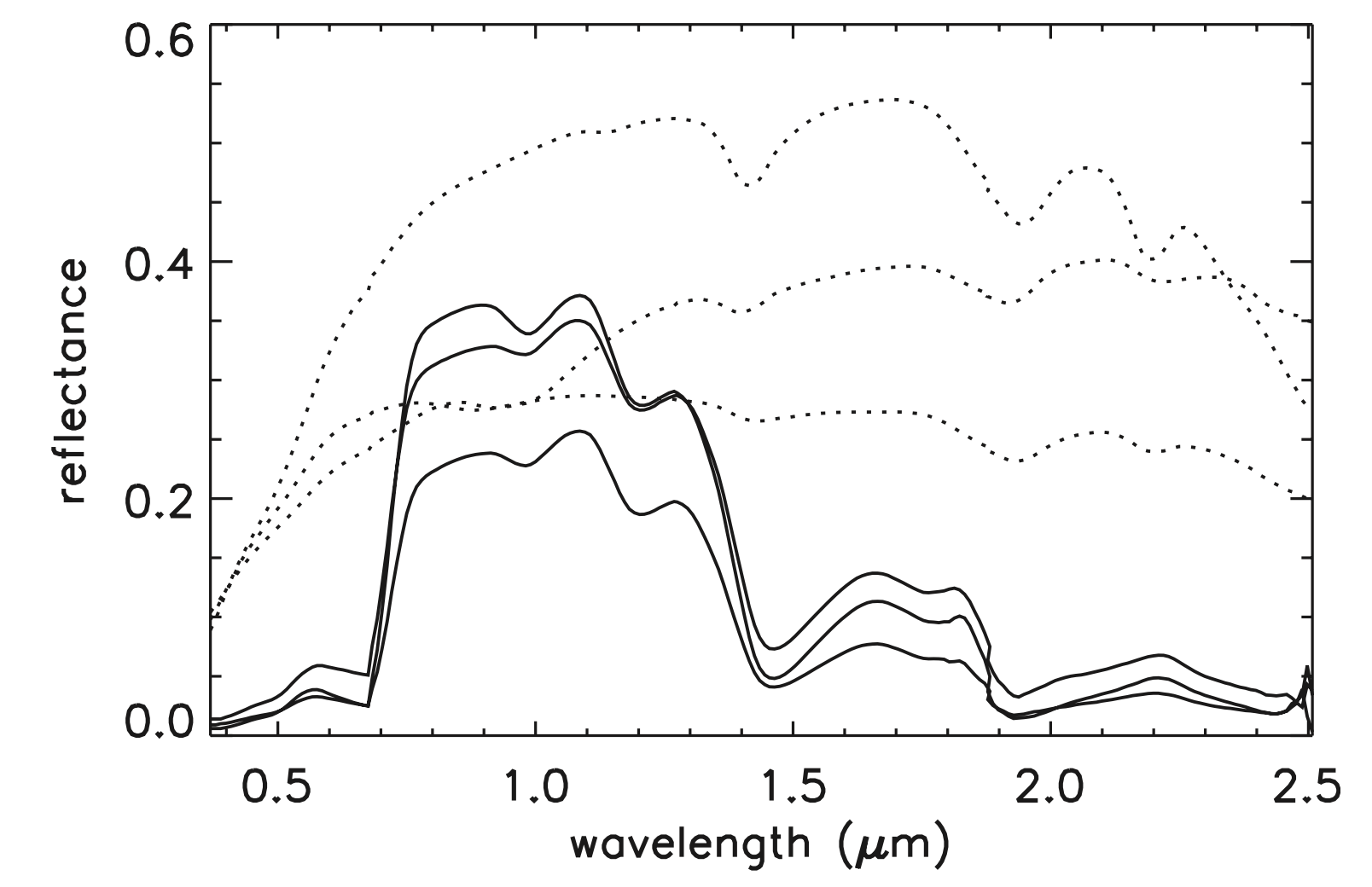 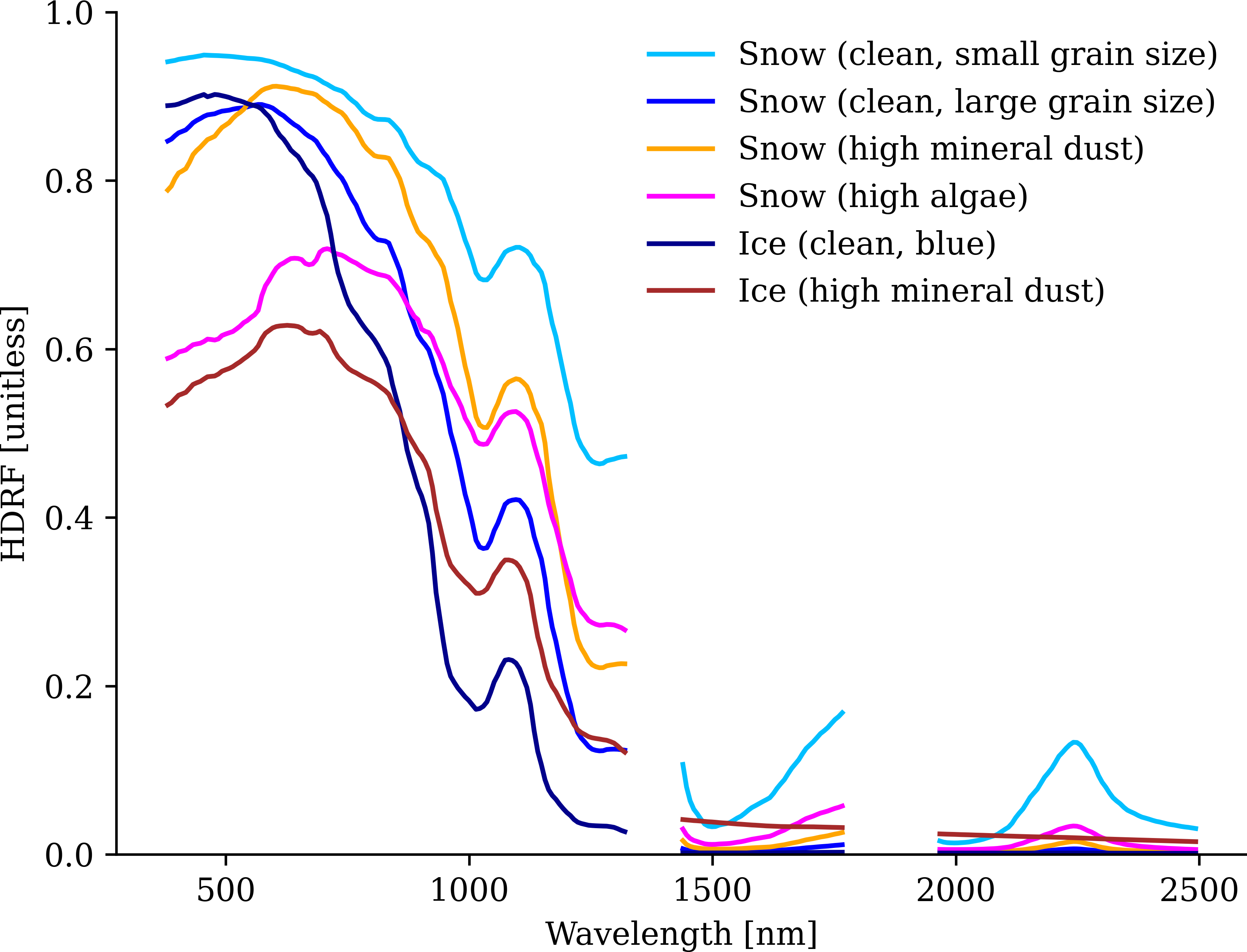 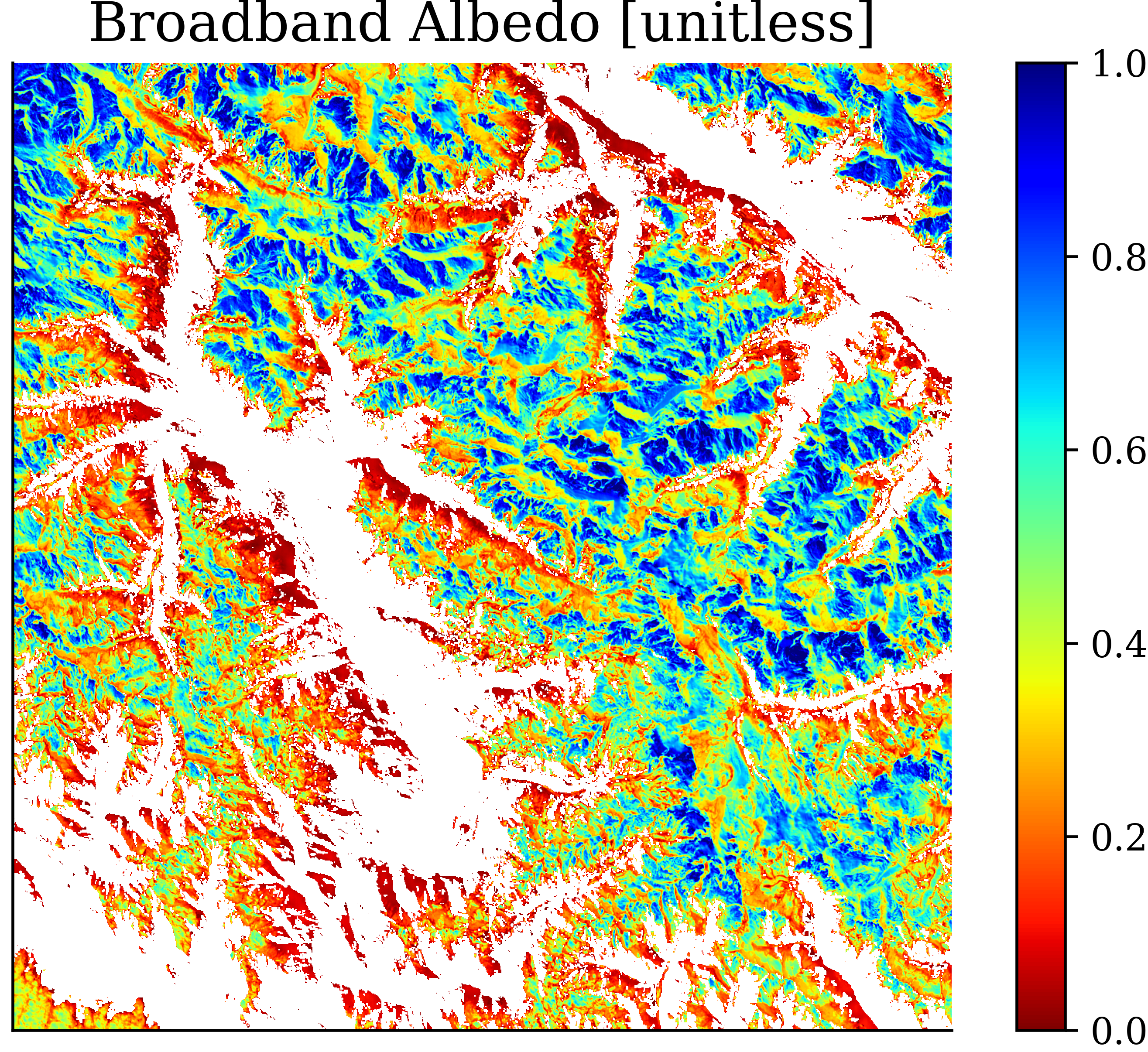 Snow Fraction
Grain Size
Albedo
+ Uncertainty
HDRF
+ Uncertainty
9
SBG VSWIR Snow and Hydrology
14 August 2024
Conclusions
Retrieving albedo (grain size & LAP characteristics) and fSCA must be in concert
Modeling the effect of the terrain—illumination, sky view factor, and multiple re-reflection in topographic hollows—helps
but only if illumination angles and view factors are about correct
and many are badly incorrect, especially in globally available DEMs
so we must be careful about how we consider the terrain
and we must deal with roughness (sub-pixel topography)
10
Next Steps
Develop open-source tools, including algorithms and ATBD repositories on GitHub

Work with SBG VSWIR calibration experts on strategy for snow calibration sites

Develop data fusion and UQ strategy 

Strengthen connections to Earth Action & Applications

Foster input from community

Connection to NASA snow missions => LiDAR, InSAR technologies

Explore synergies between SBG VSWIR and TIR for snow applications
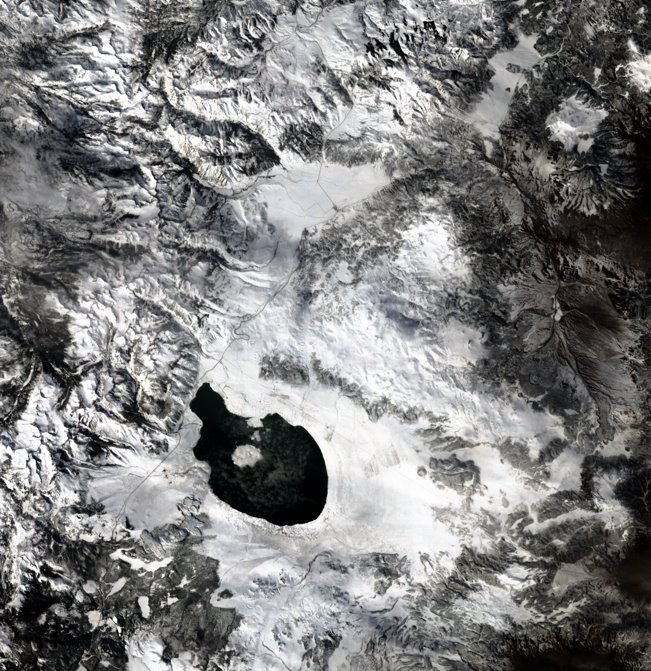 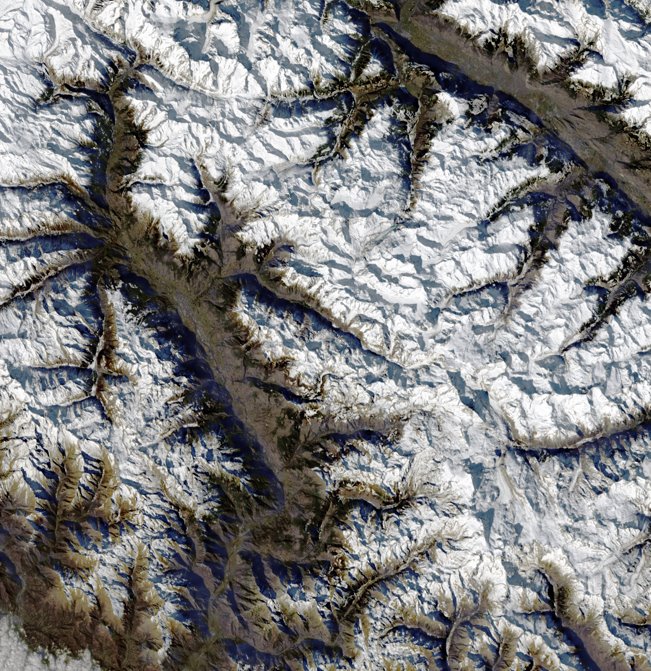 EMIT Candidate Scenes: 
Aosta Valley, Alps (top),
Mono Lake, Sierra Nevada (bottom)
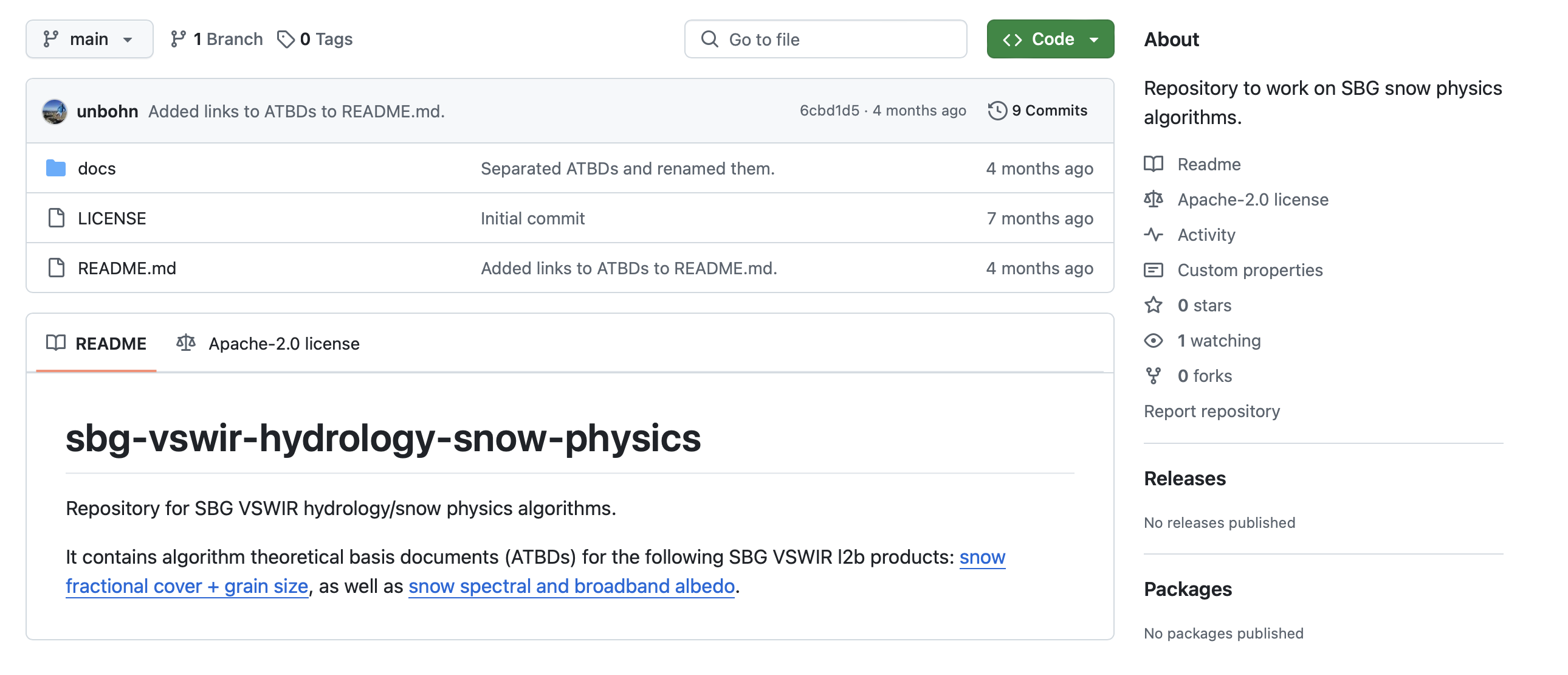 SBG VSWIR Science & Applications                             16 September 2024
Thank you!
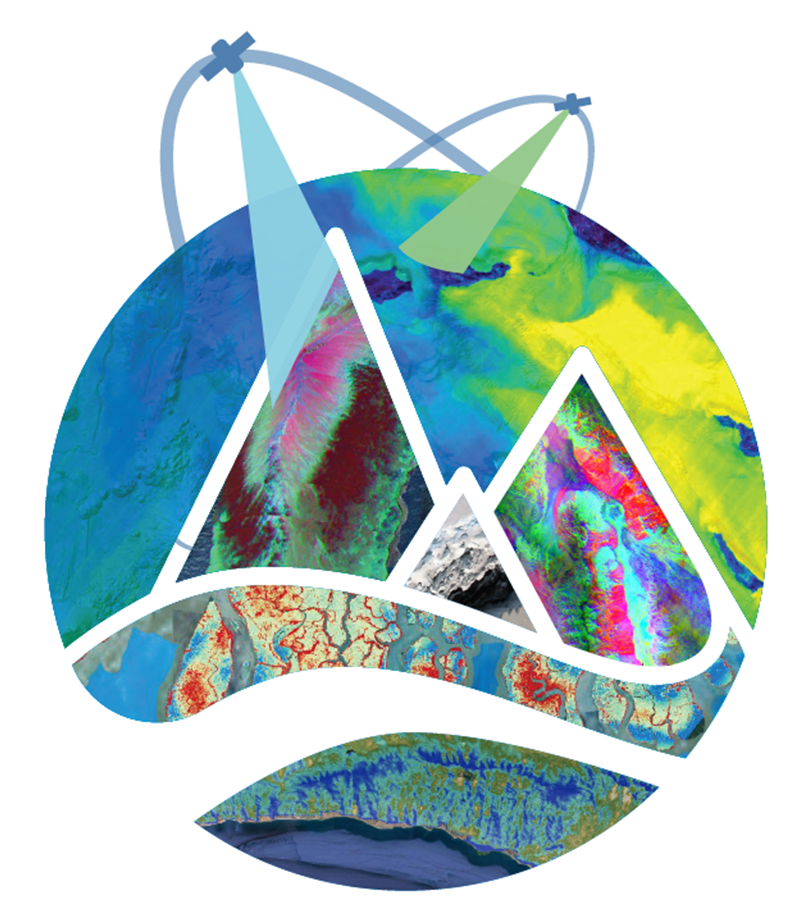 The research was carried out at the Jet Propulsion Laboratory, California Institute of Technology, under a contract with the National Aeronautics and Space Administration (80NM0018D0004).
Reference herein to any specific commercial product, process, or service by trade name, trademark, manufacturer, or otherwise, does not constitute or imply its endorsement by the United States Government or the 
Jet Propulsion Laboratory, California Institute of Technology.
SBG VSWIR Snow and Hydrology
14 August 2024